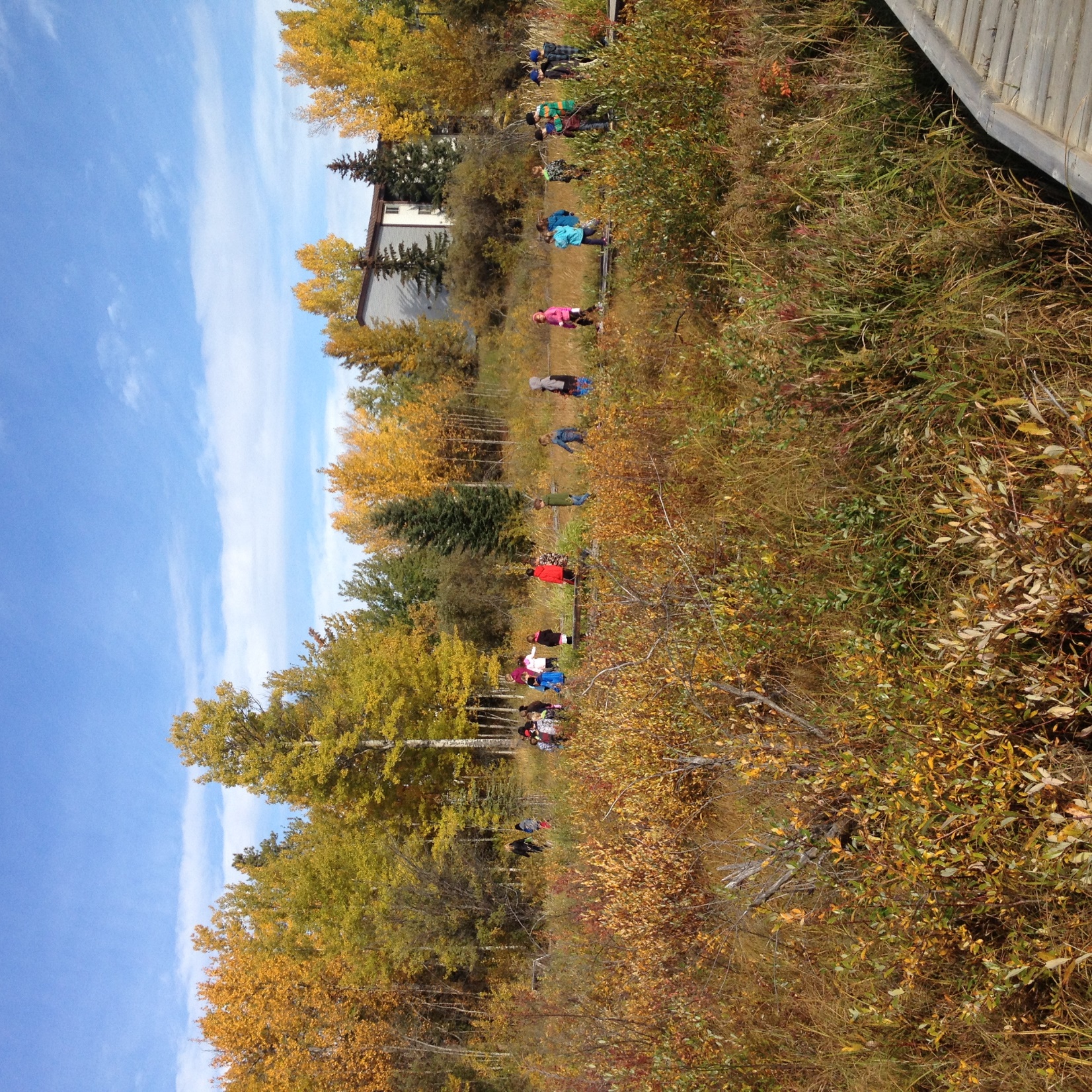 I WONDER
September 24, 2015
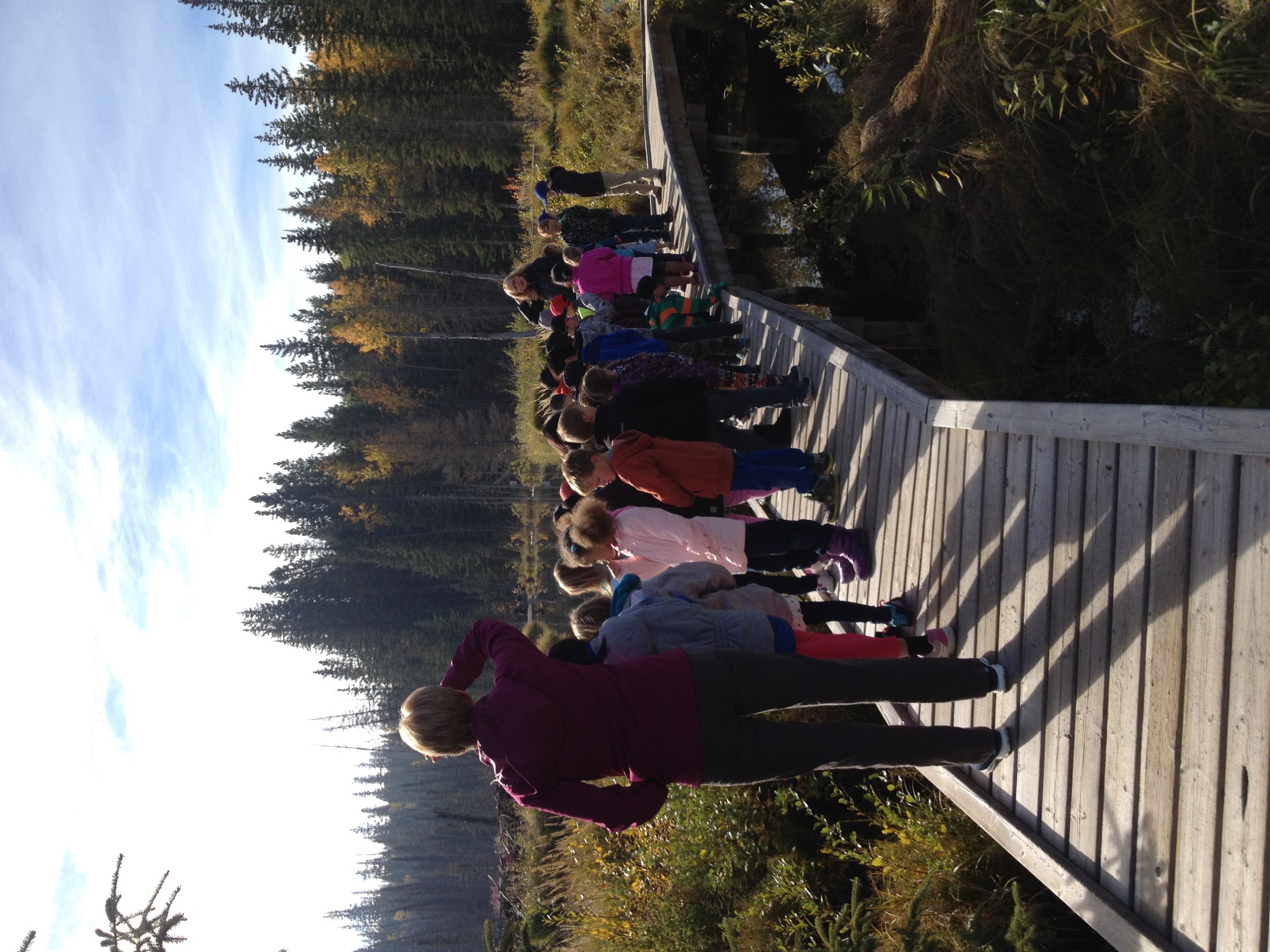 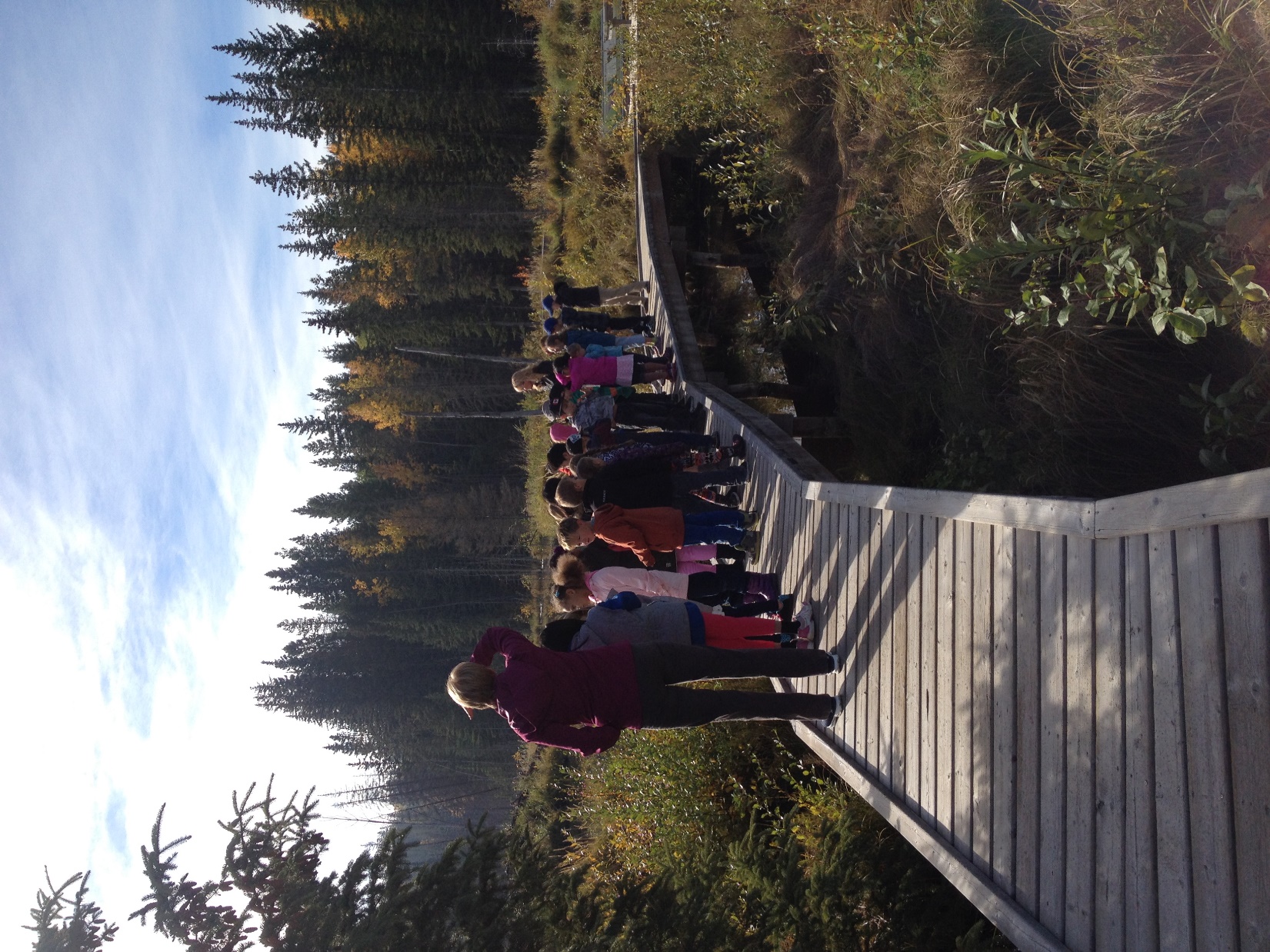 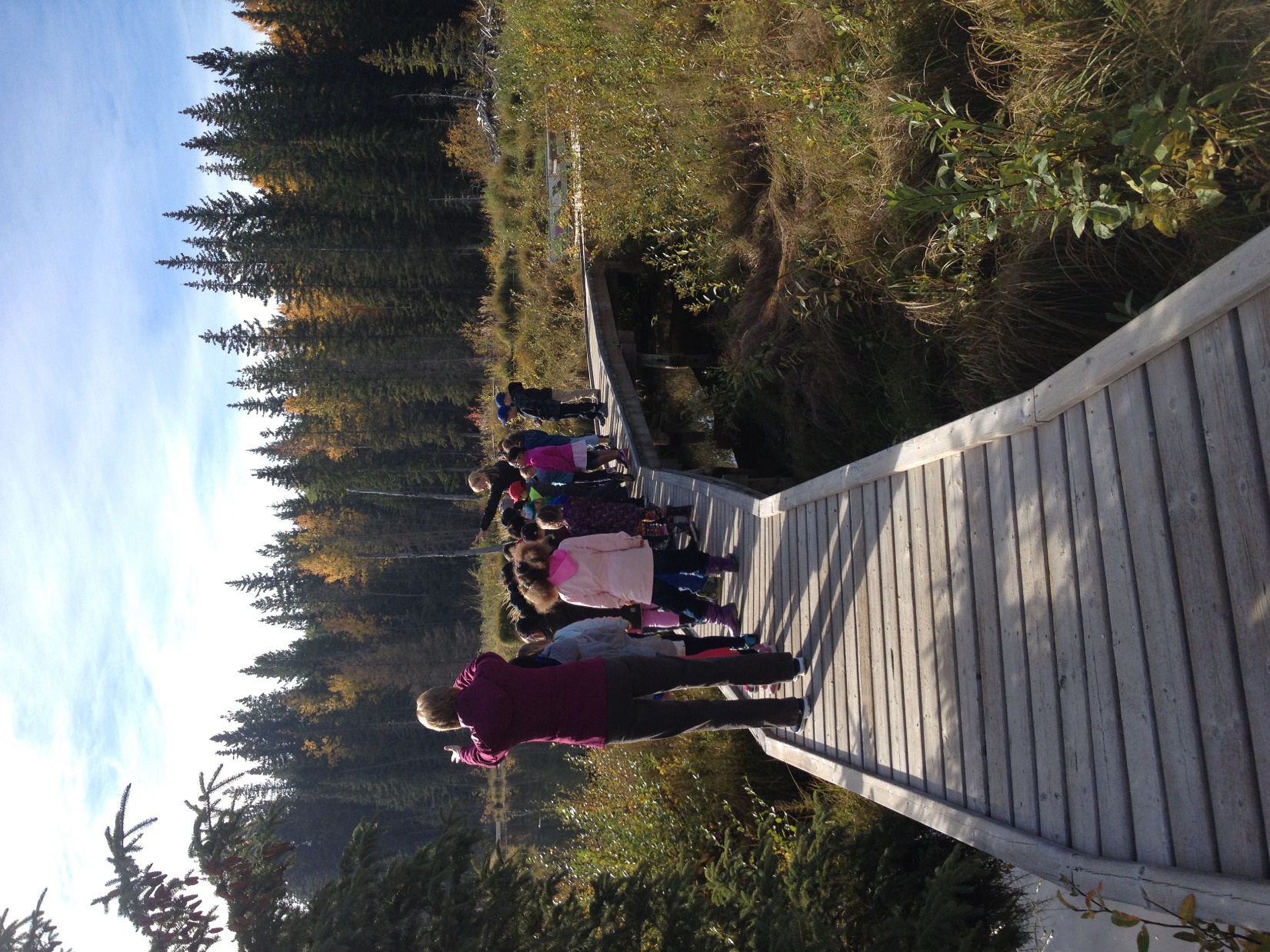 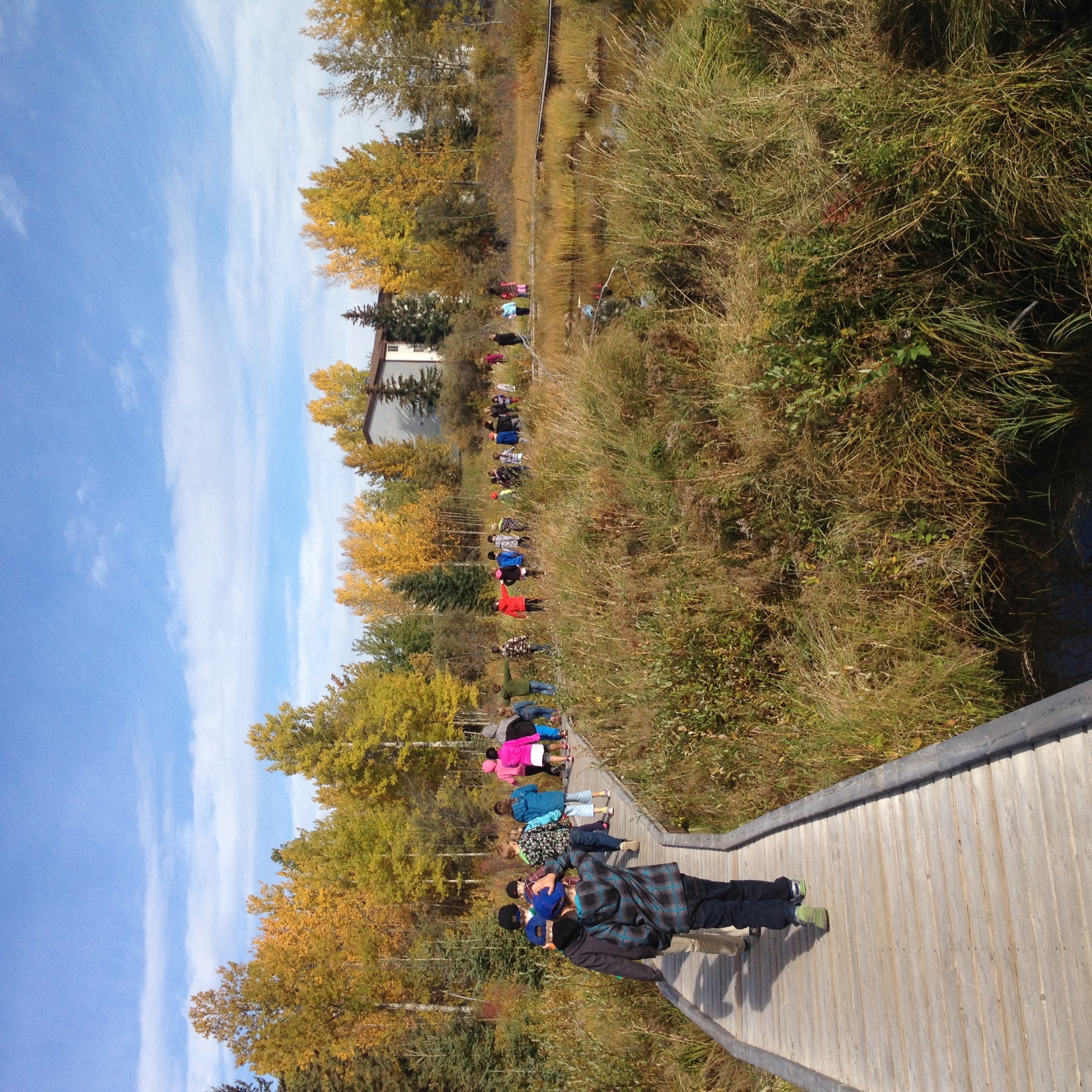 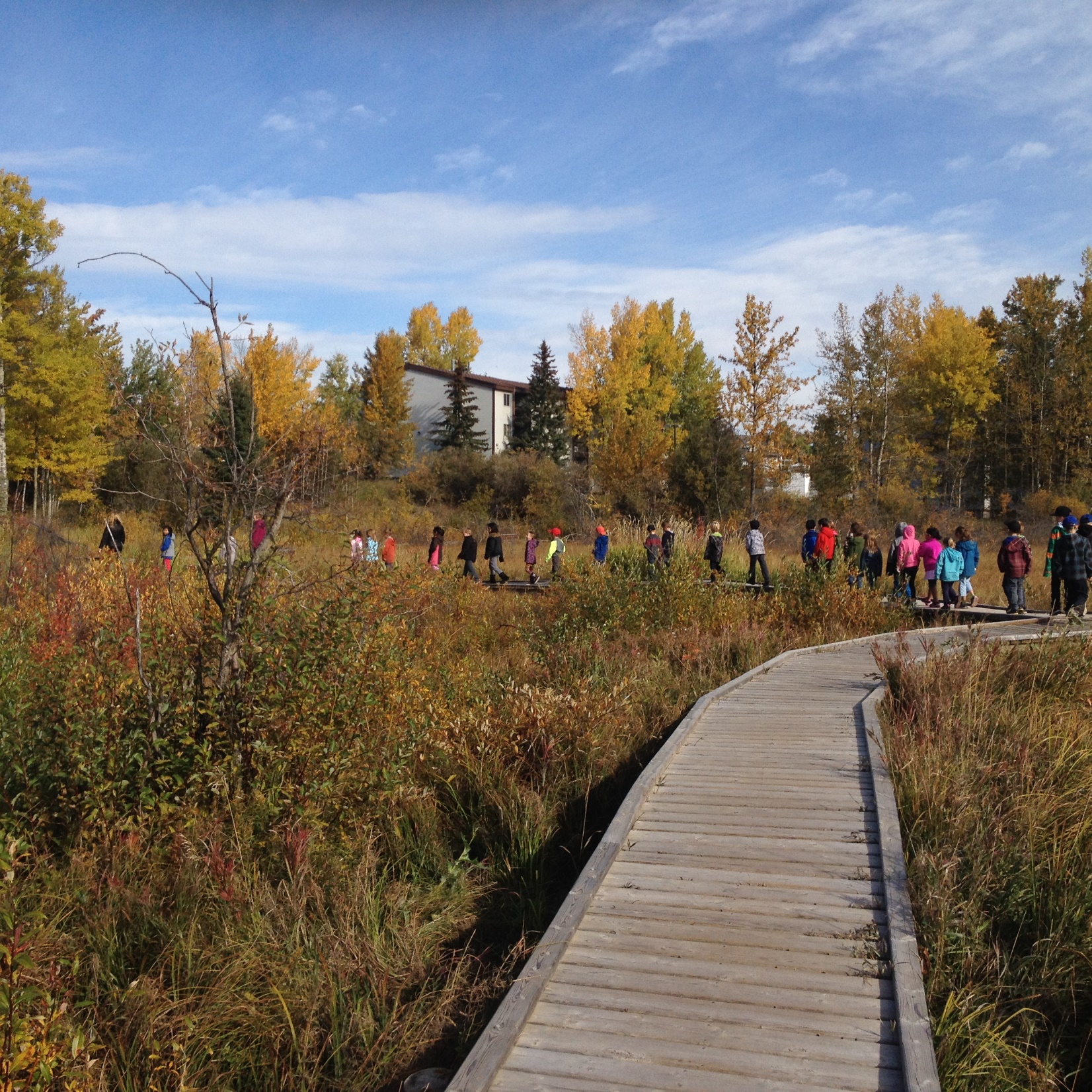 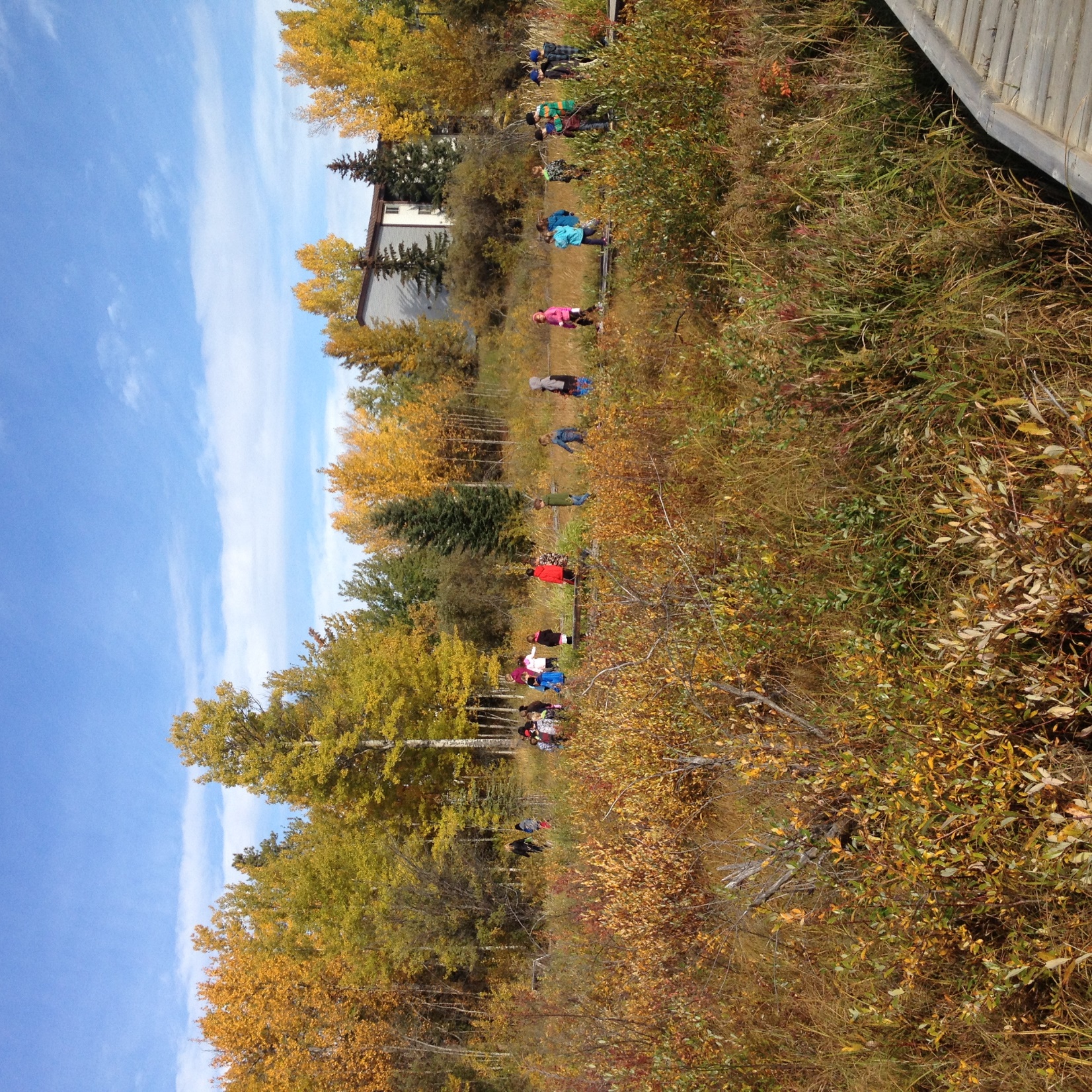 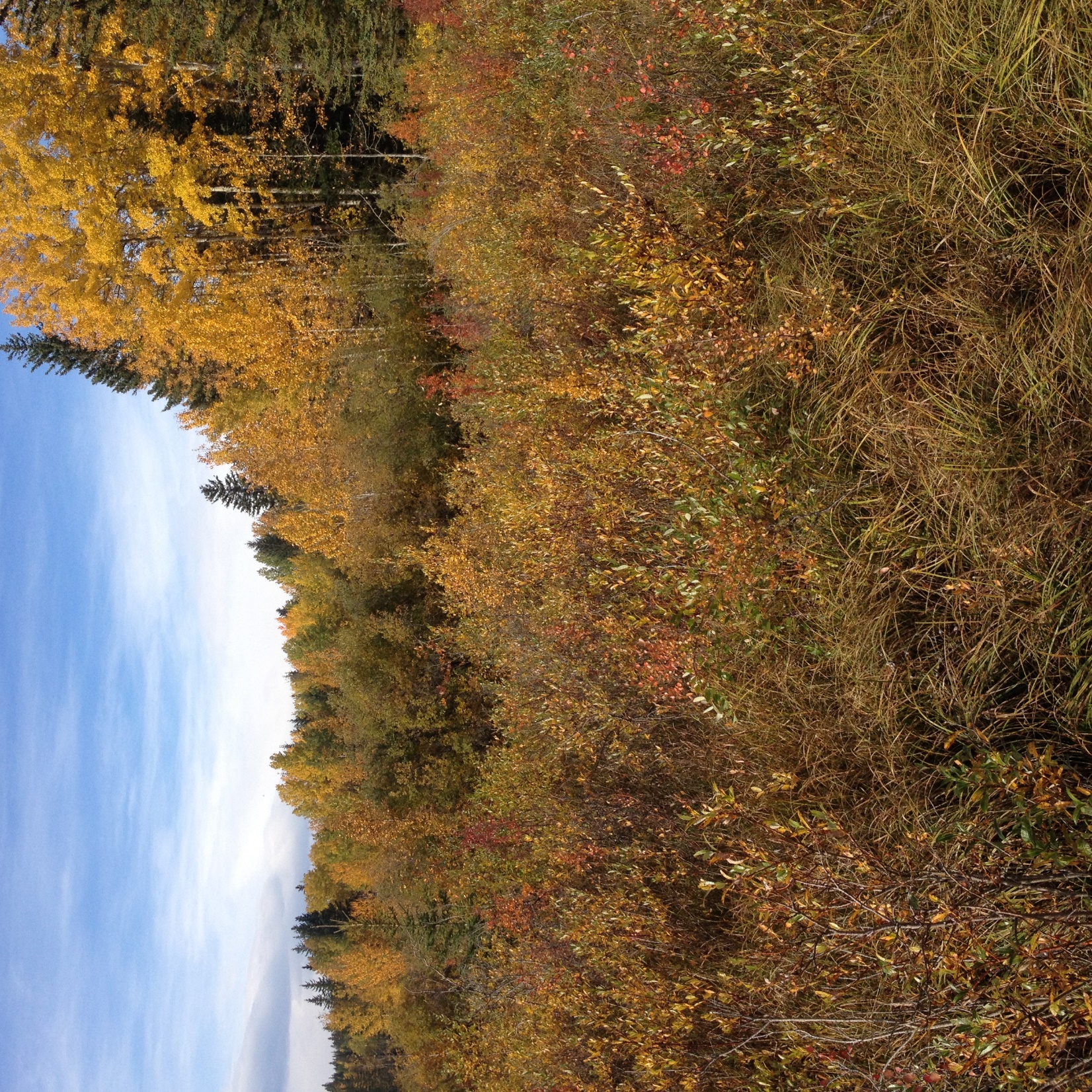 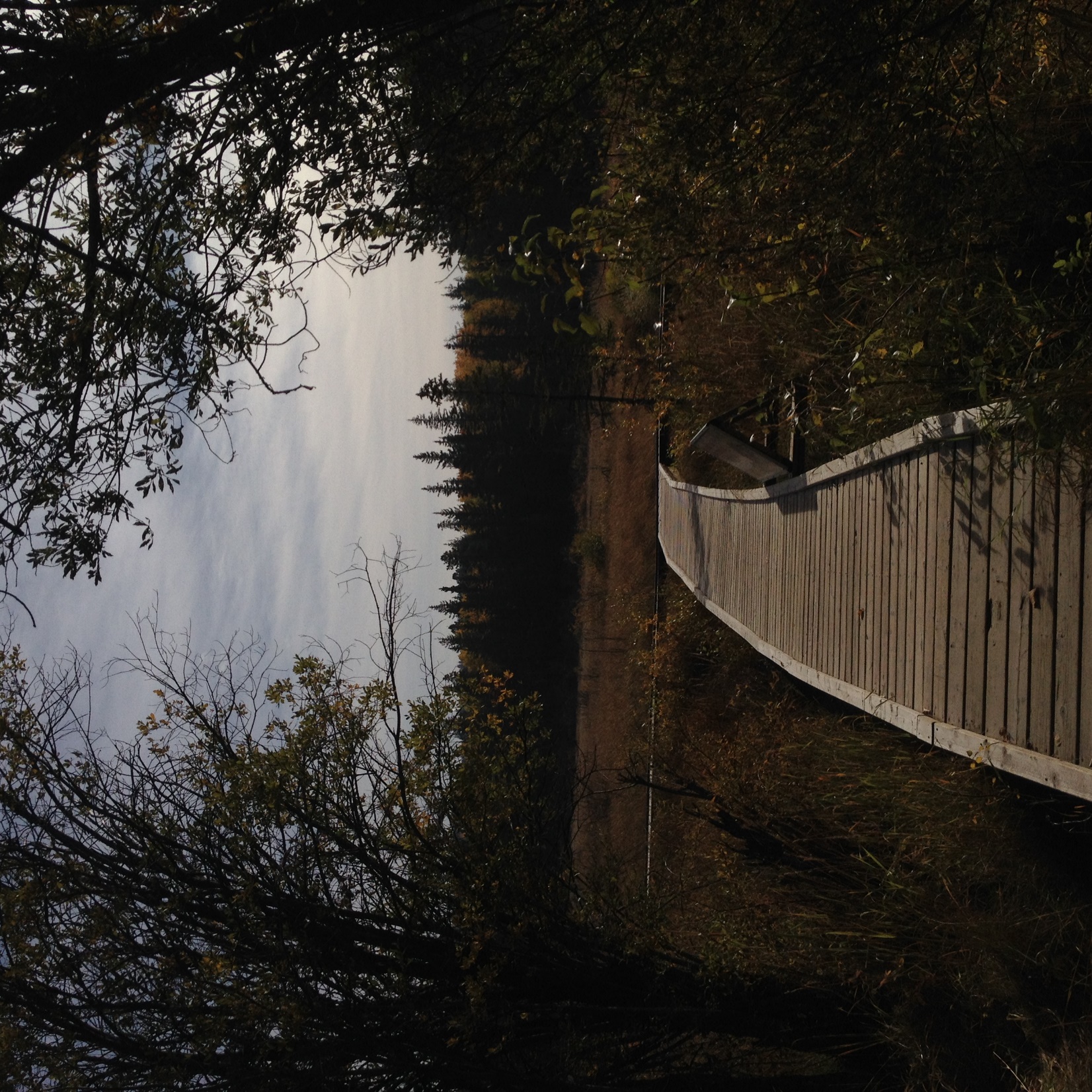